1 2 3 4 Vocab
The best way to learn Greek and Latin roots!
First you will decide on a format:
Note Cards
Note Book
Spiral bound index cards
Loose index cards
Colored index cards with one color for roots, one color for prefixes and one color for suffixes
Keep them organized for review
Use the back of your ELA notebook and work your way to the front
Have a separate notebook
Use loose paper organized in sections by lessons OR by prefix, suffix and root.
1  2  3  4
Your note cards/ notebook need to include the following 10 things!
1  2  3  4
1 symbol or picture
1  2  3  4
2 ways to explain it
- origin
- meaning

Greek
Along slide/ alternative
1  2  3  4
3
Examples of the root in English words
1  2  3  4
4 Examples of the root used in words in sentences!
HYPNO
Hypnotist
Hypnophobic
Hypnotic

The hypnotic drugs made the patient sleepy. 
After the scary movie Colby was hypnophobic for weeks!
We were not sure the hypnotist knew how to safely awake the patients.
The waves were hypnotic and all the passengers drifted off to sleep.
Greek
To Sleep
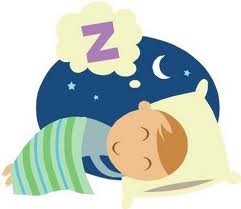 Create a note card AND a notebook paper page to hand in.  Any root (not prefix or suffix), any lesson.
Two different roots would be excellent!